Predstavitev Gimnazije in veterinarske šole (GVŠ)
Biotehniški izobraževalni center Ljubljana
Gimnazija in veterinarska šola
Živilska šola
Medpodjetniški izobraževalni center
Višja strokovna šola
V letošnjem šol. letu je na naši šoli:
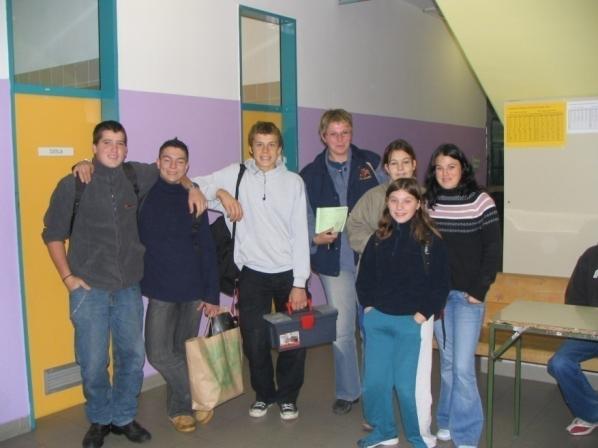 20 oddelkov
enoizmenski pouk
558 dijakov
45 zaposlenih
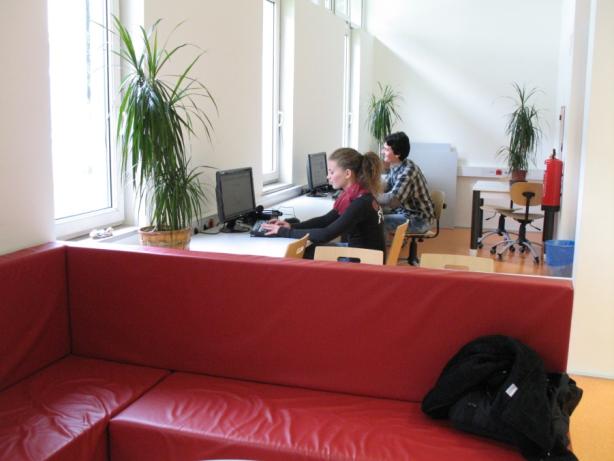 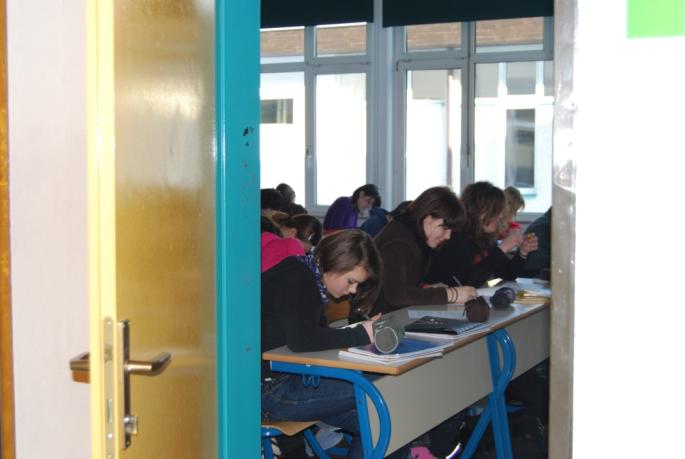 Gimnazija in veterinarska šola
tehniška gimnazija           veterinarski tehnik
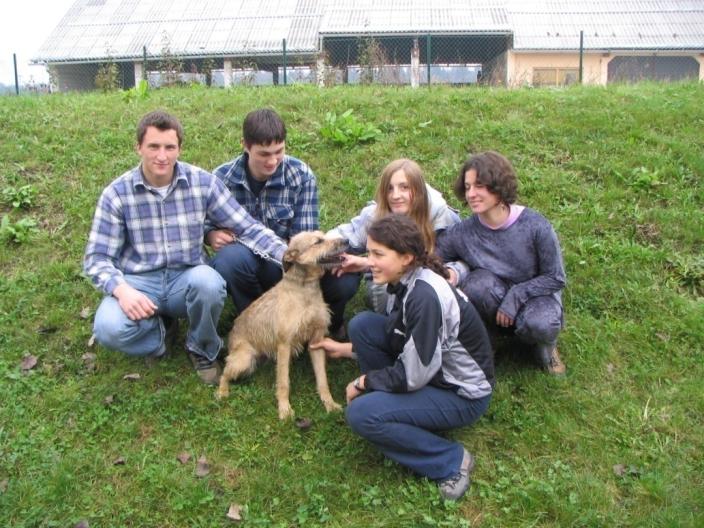 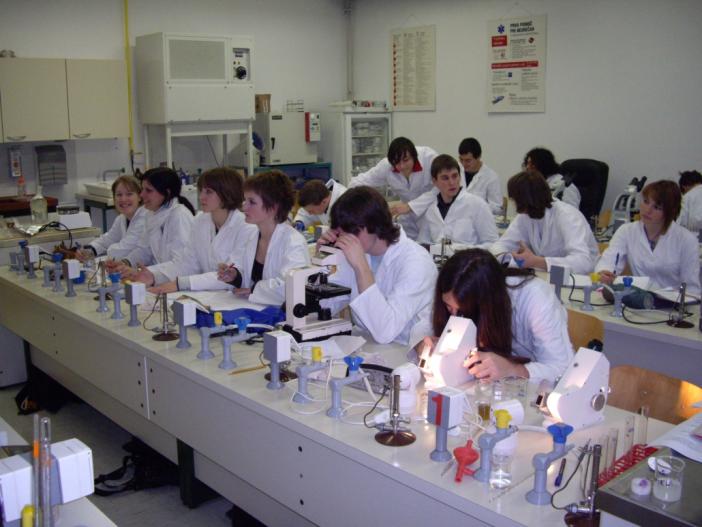 Veterinarski tehnik Splošni predmeti
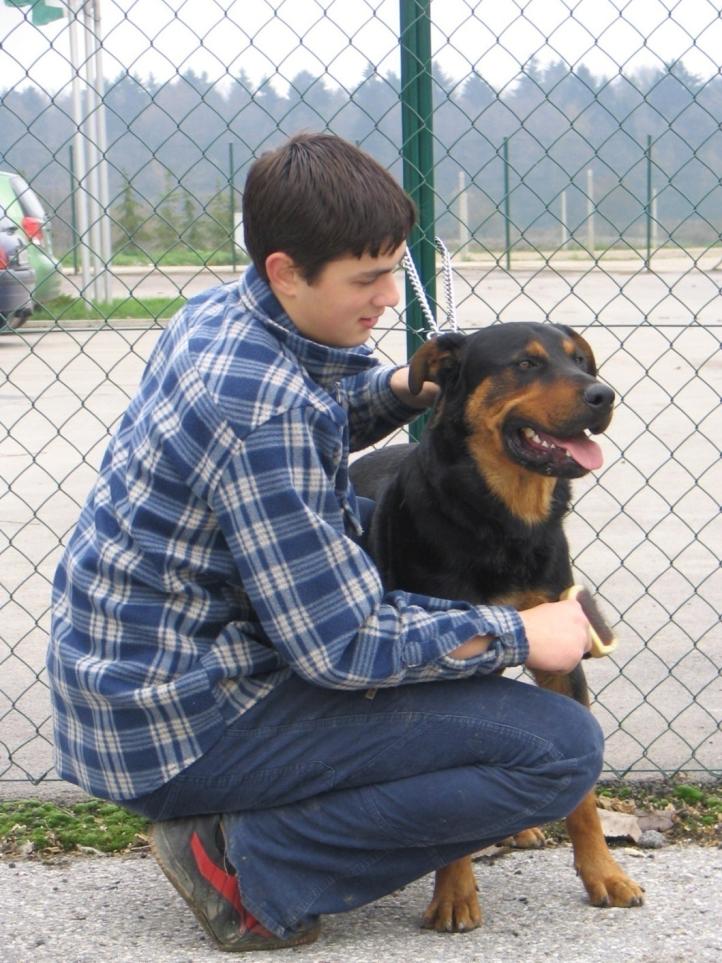 Slovenščina
Matematika
Tuj jezik
Informatika
Zgodovina
Geografija
Psihologija
Umetnost
Fizika
   Kemija
   Biologija
Veterinarski tehnikStrokovni moduli
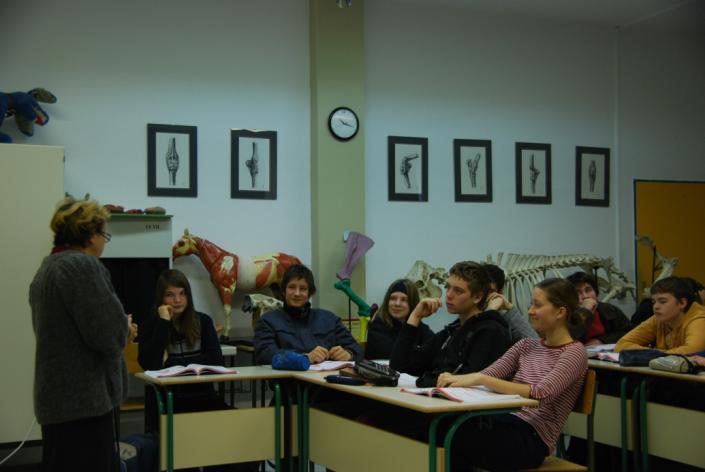 Anatomija in fiziologija domačih živali
Oskrba živali
Laboratorijsko delo v
   	veterinarstvu
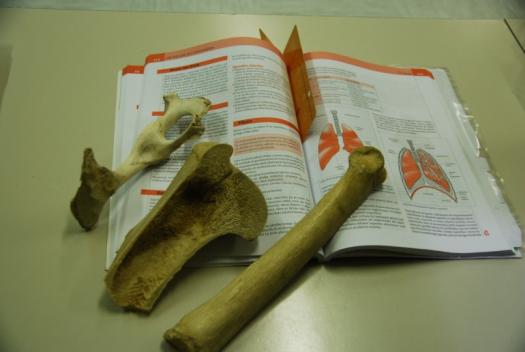 Veterinarski tehnikStrokovni moduli
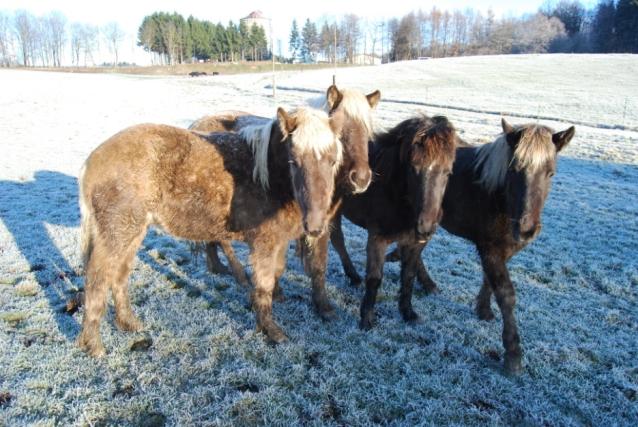 Veterinarska tehnologija (zdravstveno varstvo živali, osnove farmakologije, parazitologija)
Vzreja in zdravstveno varstvo malih živali
Veterinarska tehnologija rejnih živali
Higiena živil živalskega izvora
Reja konj
Živinoreja
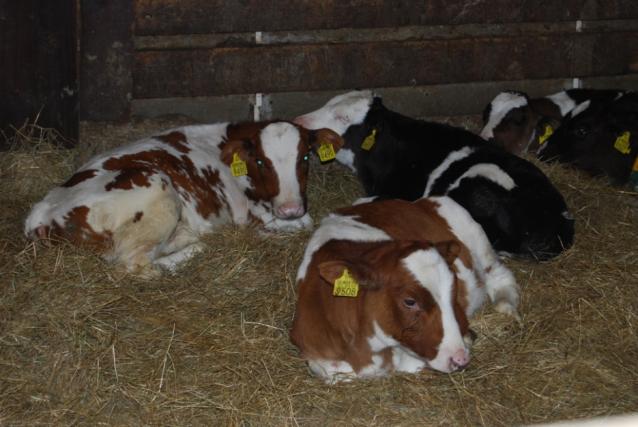 Veterinarski tehnik praktični pouk
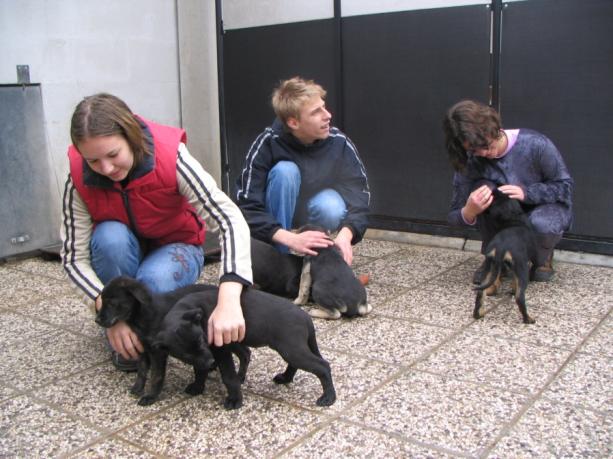 1. LETNIK - ogledi

2. LETNIK - ZOO, 
    zavetišče Gmajnice,
    teren

3. LETNIK - zavetišče
    Gmajnice, teren


4. LETNIK – vet. postaje, 
    ambulante, klinike
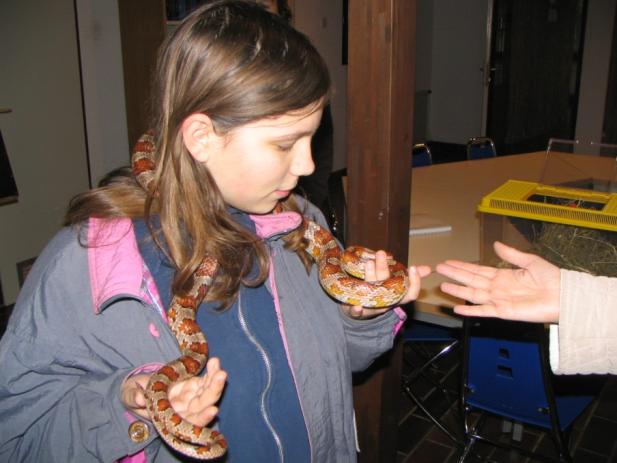 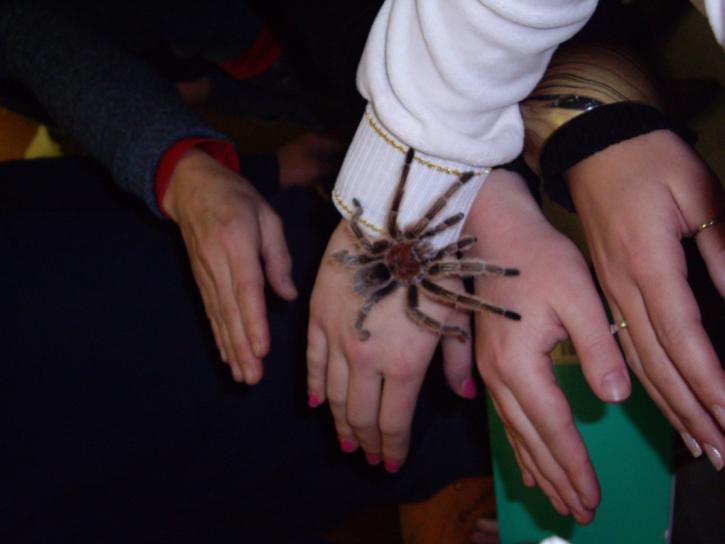 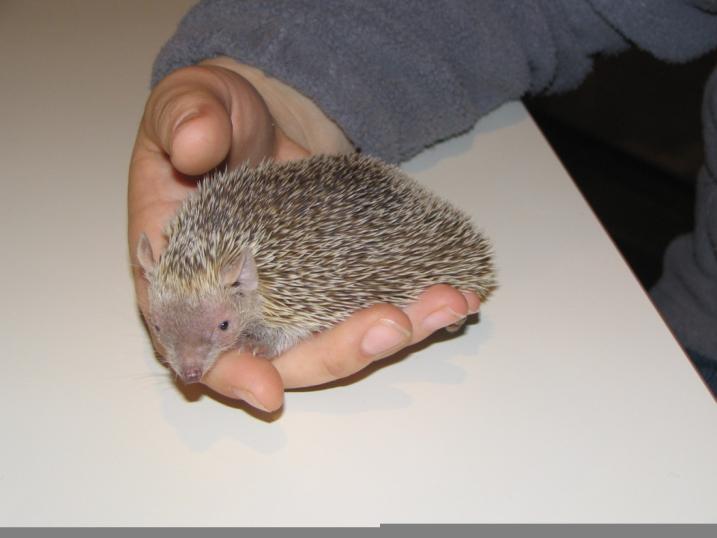 Praktični pouk
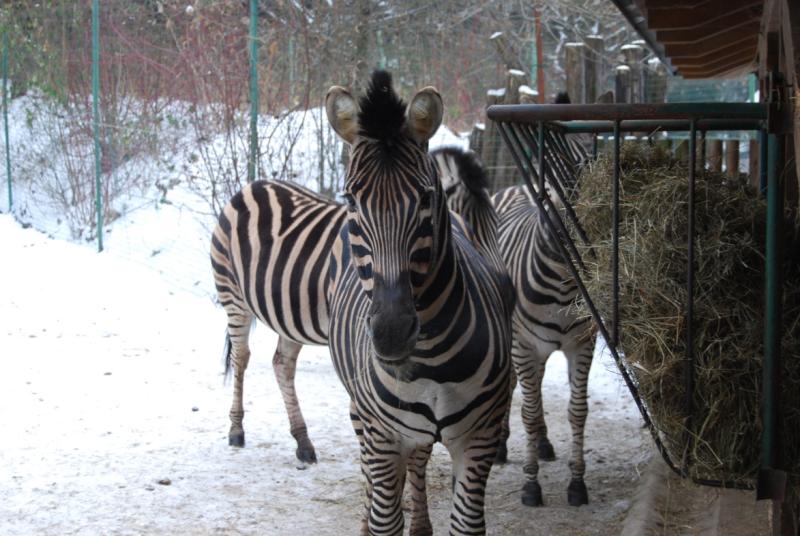 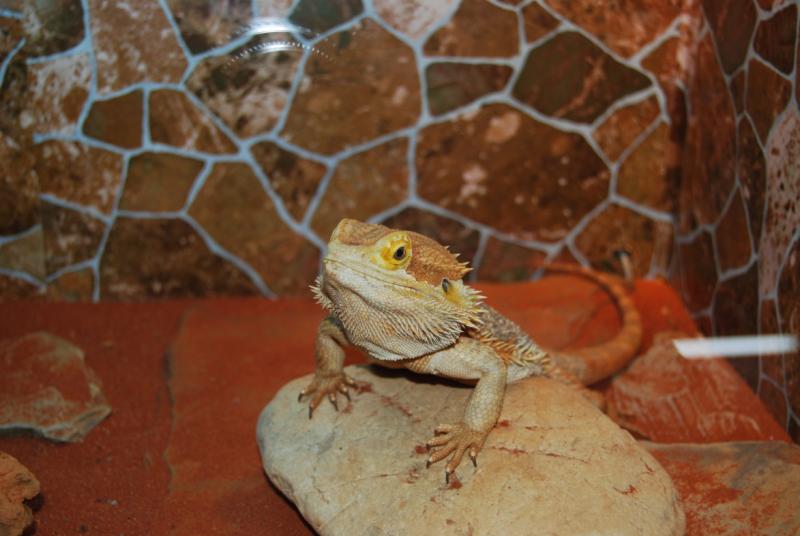 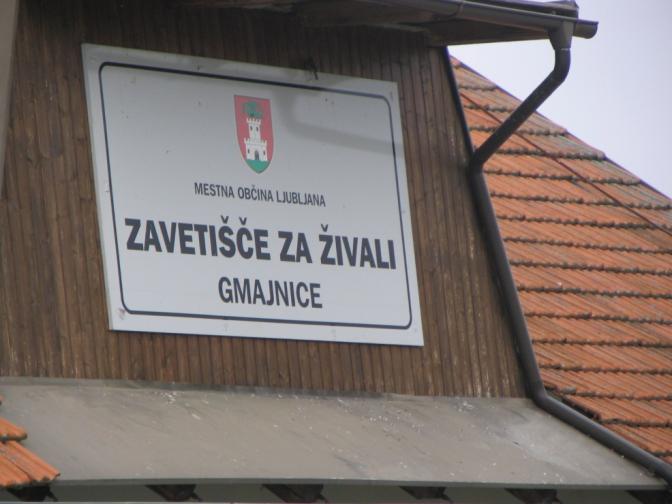 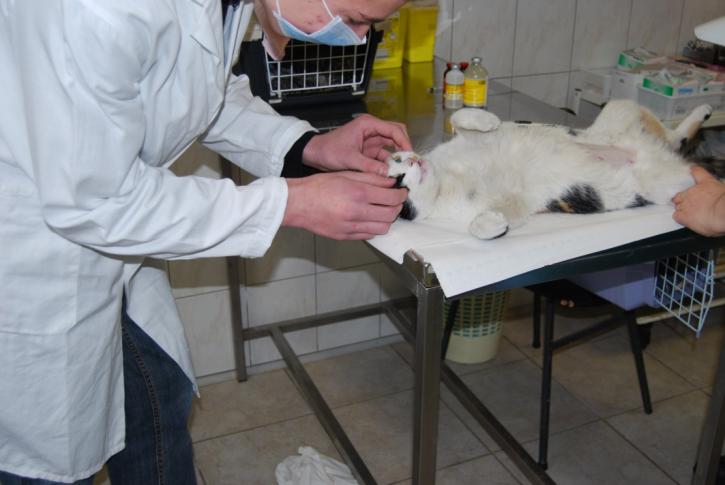 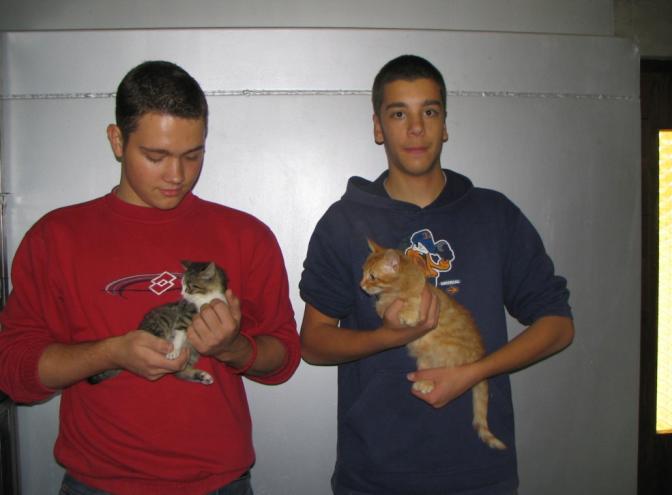 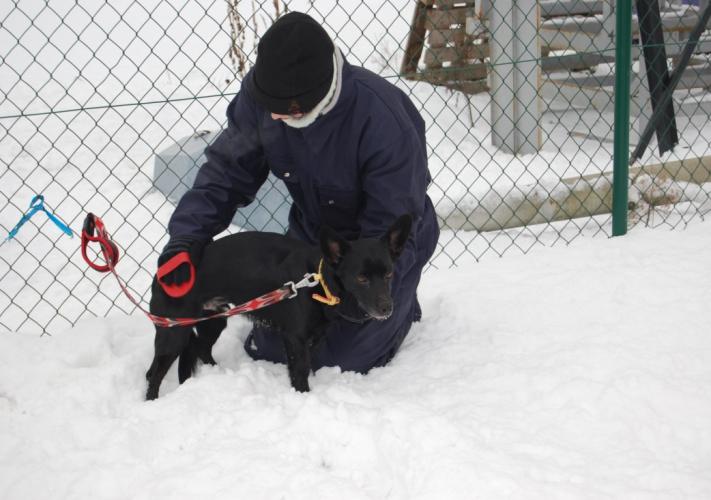 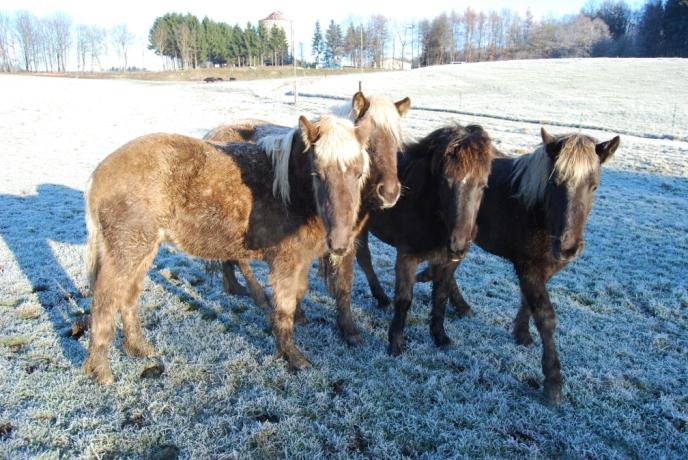 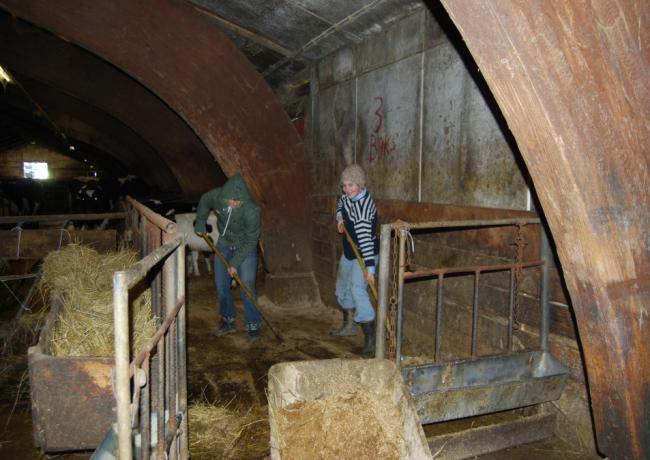 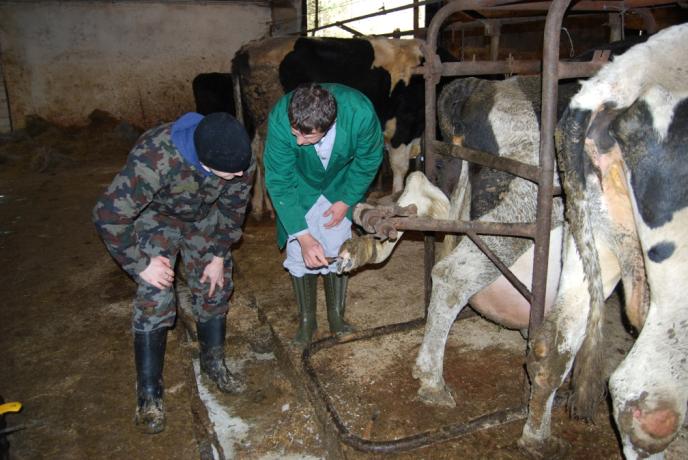 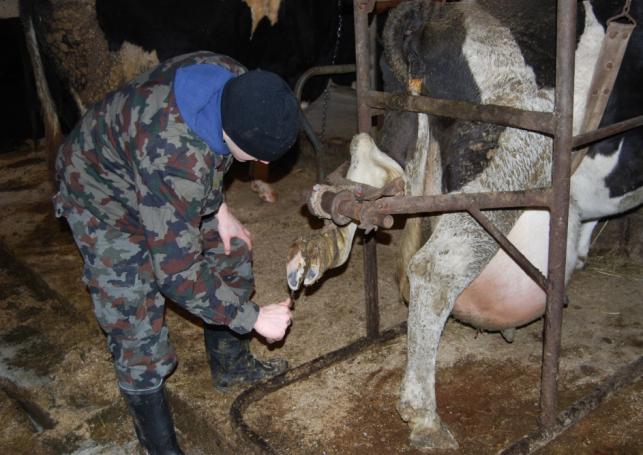 VETERINARSKI TEHNIK
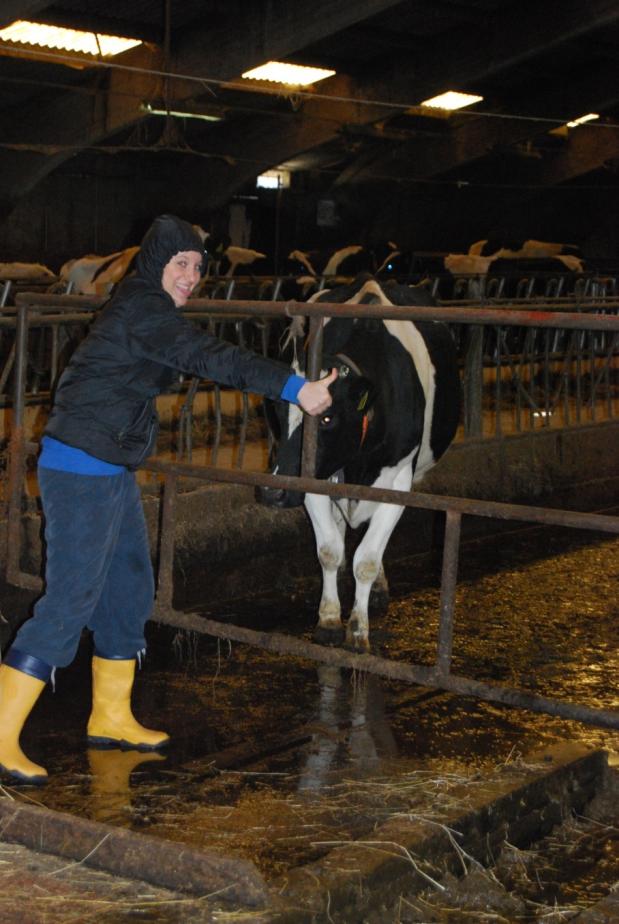 Poklicna matura:

SLOVENŠČINA
VETERINARSTVO
TUJ JEZIK ali MATEMATIKA
Praktični del  - PEPAS
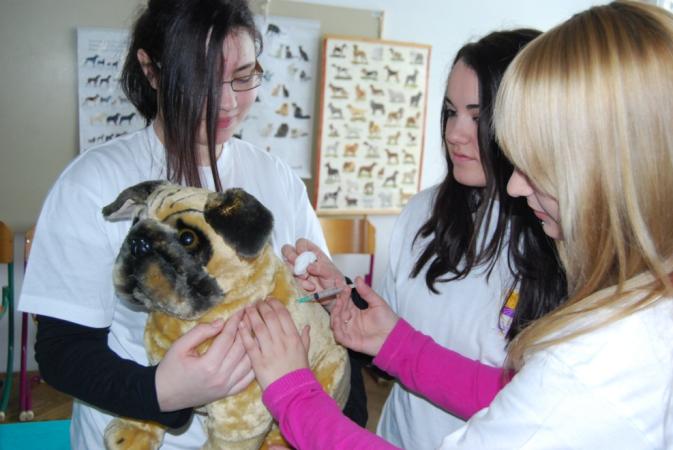 VETERINARSKI TEHNIK
Višje in visoke strokovne šole
Poklicna matura
Maturitetni izpit
Univerzitetni programi
Kemija
Veterinarska fakulteta
Veterinary European Transnational Network for Nursing Education and Training
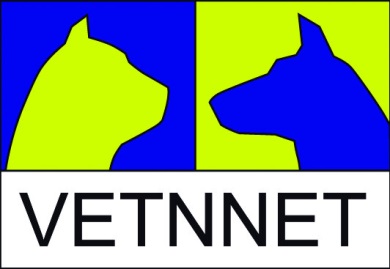 Združenje evropskih veterinarskih šol, ki si prizadevajo izdelati merila za ugotavljanje in dvig kakovosti izobraževalnih programov na področju veterinarstva
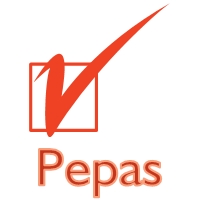 PEPAS - The creation of a Pan European Practical Assessment system for veterinary nurses
Vseevropski sistem ocenjevanja praktičnega dela veterinarskih tehnikov.
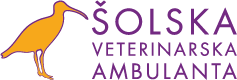 Šolska veterinarska ambulanta je odprla vrata pomoči potrebnim živalim
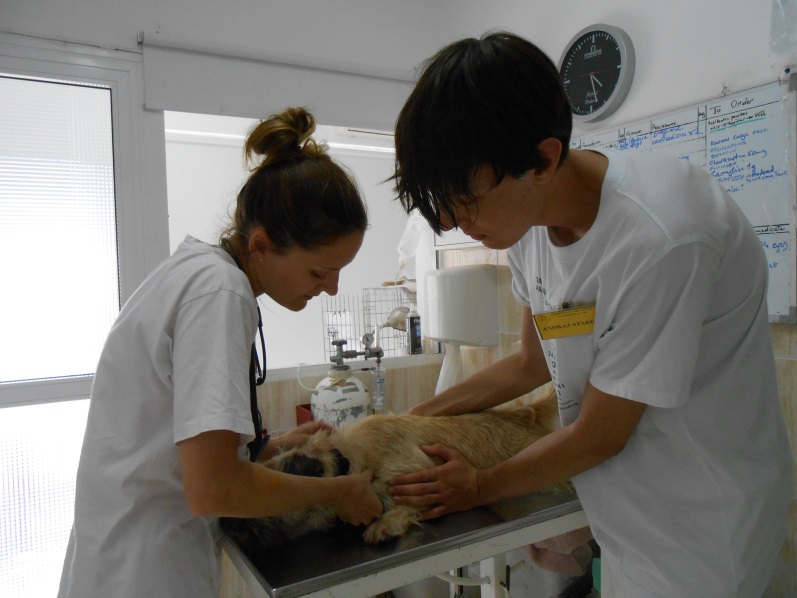 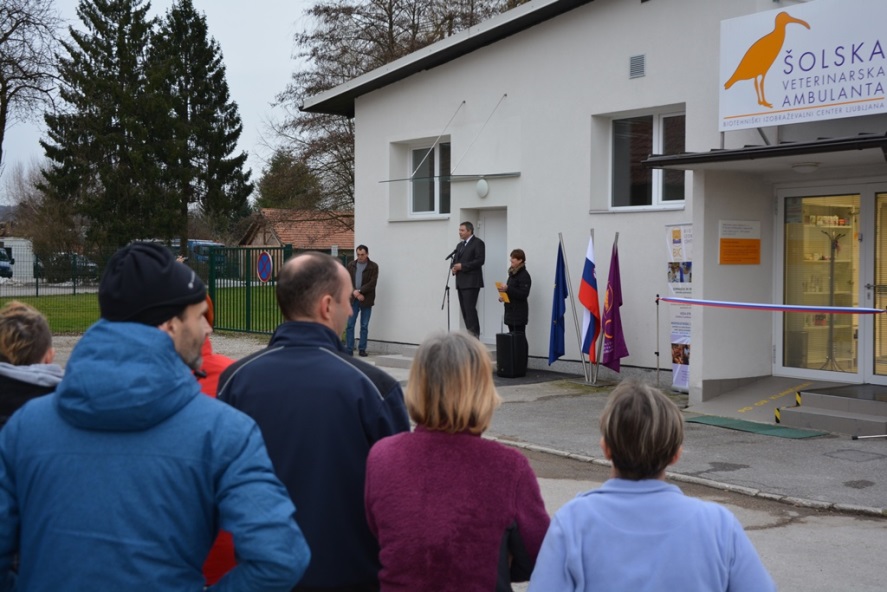 Tehniška gimnazijasplošni predmeti
Sociologija
Psihologija
Fizika
Kemija
Biologija
Informatika
Telesna vzgoja
Slovenščina
Matematika
Angleščina
Nemščina ali Italijanščina
Zgodovina
Geografija
Likovna umetnost
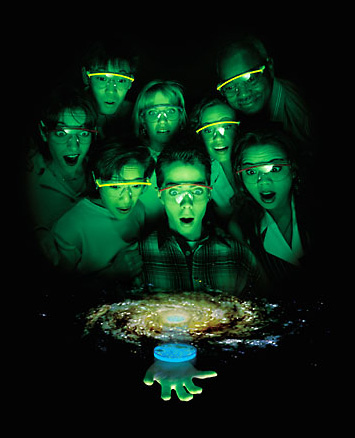 Komu je namenjena?
Si naravoslovno usmerjen?
Rad eksperimentiraš?
Te zanimajo nova odkritja?
Posebnosti tehniške gimnazije-strokovni predmeti
Biotehnologija - maturitetni strokovni predmet (280 ur)
Laboratorijske  vaje (210 ur) - podpora  biotehnologiji 
drugi strokovni predmet (210 ur)- mikrobiologija
Produkti tradicionalne biotehnologije
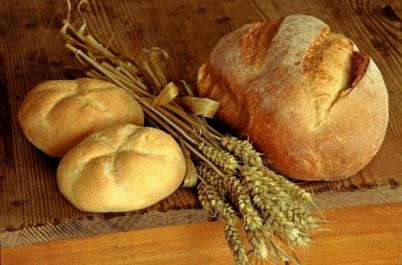 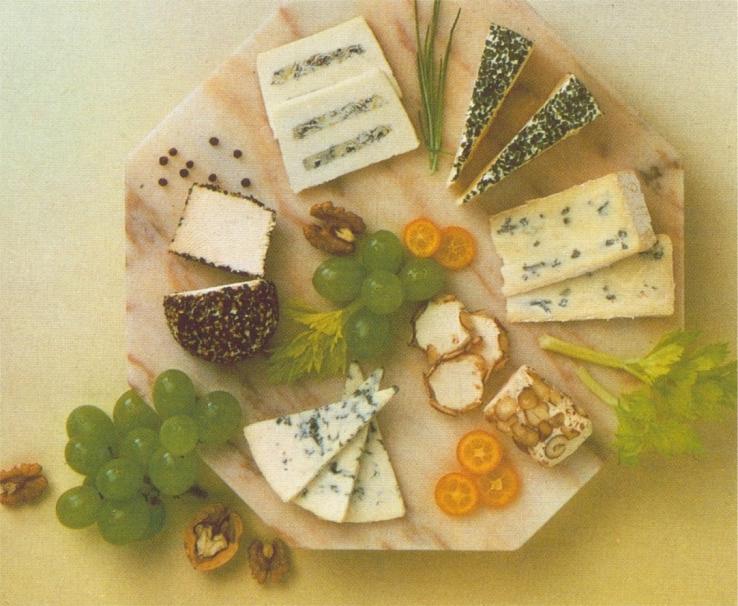 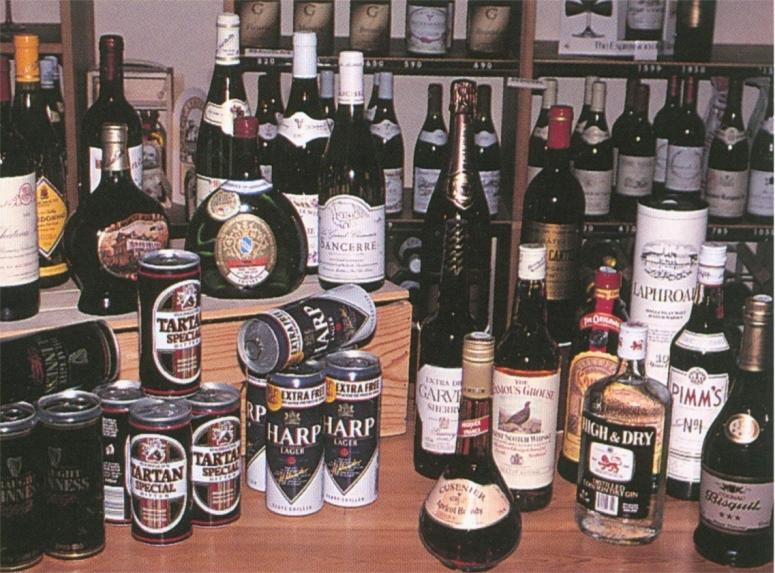 Sodobna biotehnologija
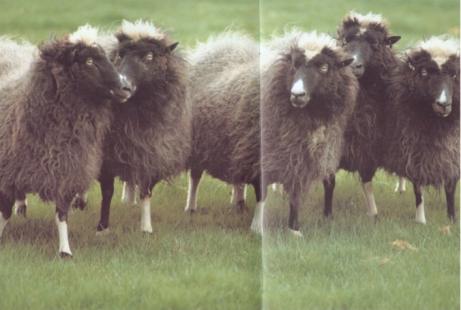 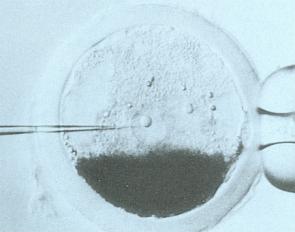 Kloniranje
Matične celice
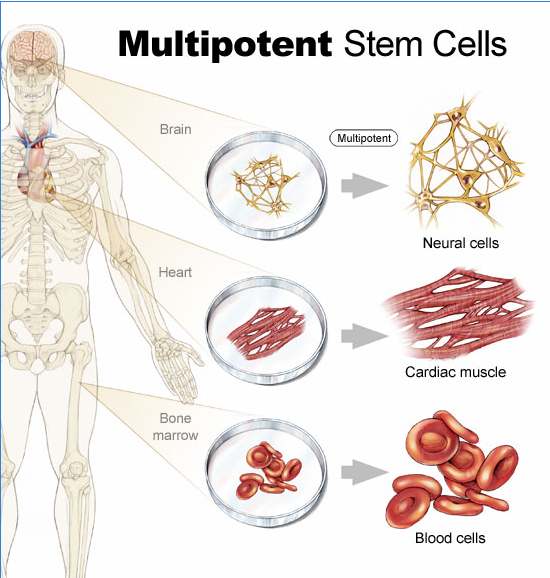 Terapevtsko kloniranje
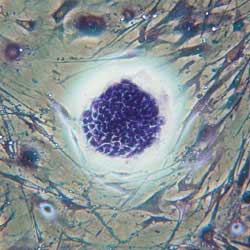 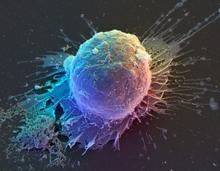 Genski inženiring
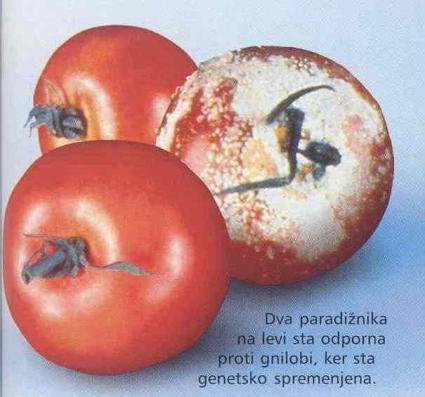 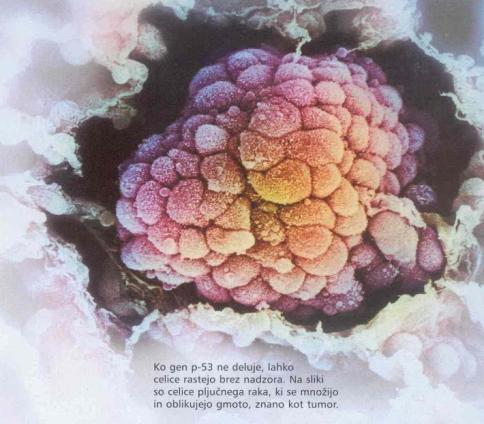 Genska terapija
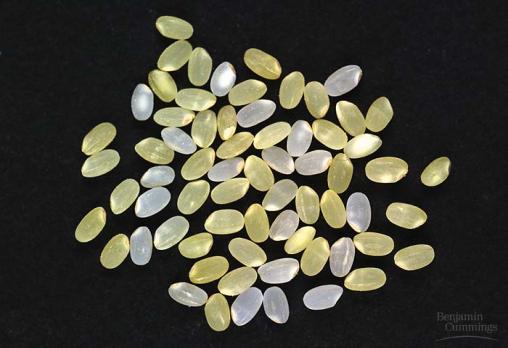 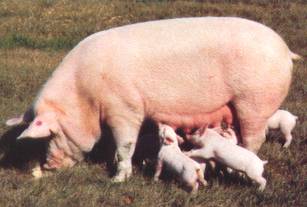 Biološka zdravila
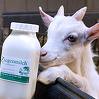 Zlati riž
Mlečna žleza sesalcev kot bioreaktor
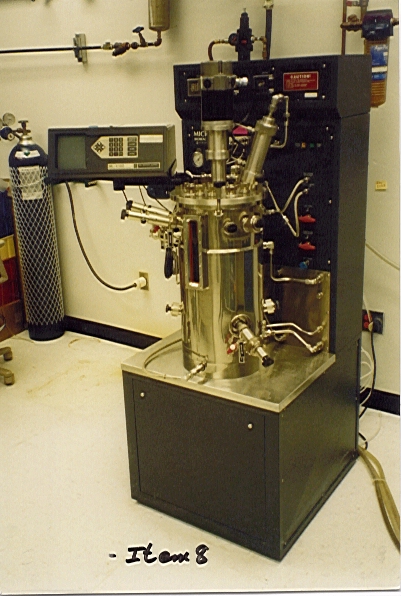 Prehrana
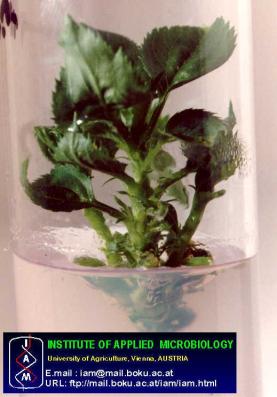 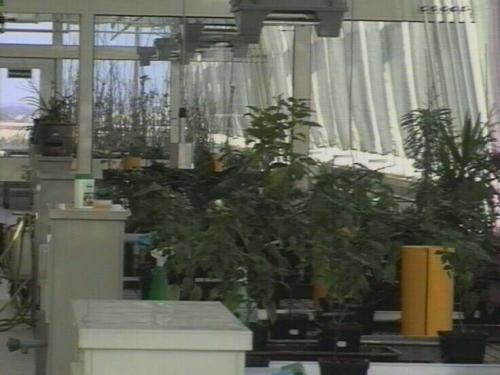 Kmetijstvo
Biotehnologija
Marketing
Okolje
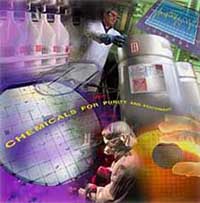 Farmacija&
medicina
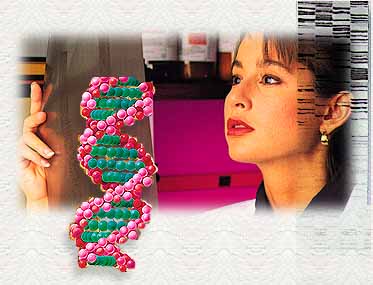 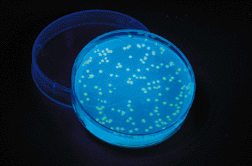 Razvoj in raziskave
Posebnosti  pri pouku biotehnologije
Vaje iz molekularne biologije
Projektno delo
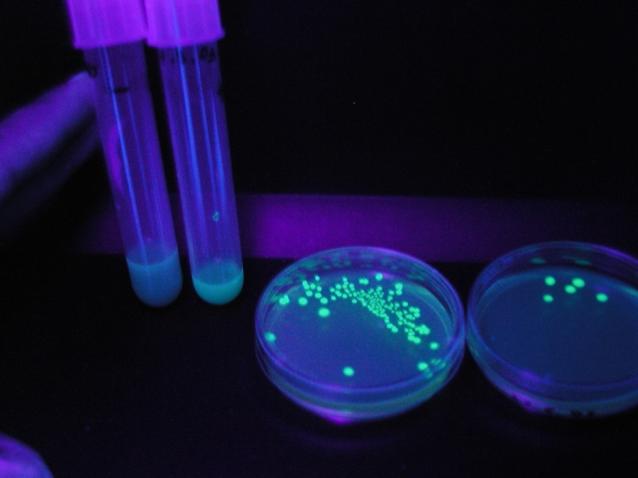 Projektno delo pri BTH
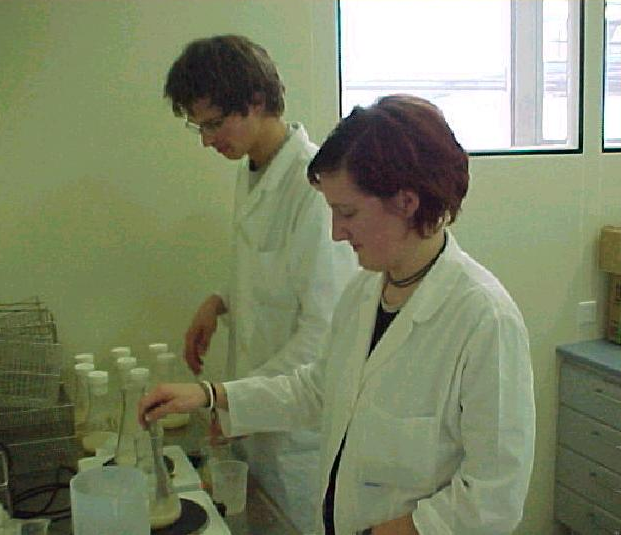 2012 – 1 Krkina nagrada, 4 Krkina priznanja
2013 – 2 Krkini nagradi, 7 Krkinih priznanj
2014 – 1 Krkino priznanje
2015 – 2 Krkini nagradi, 1 Krkino priznanje
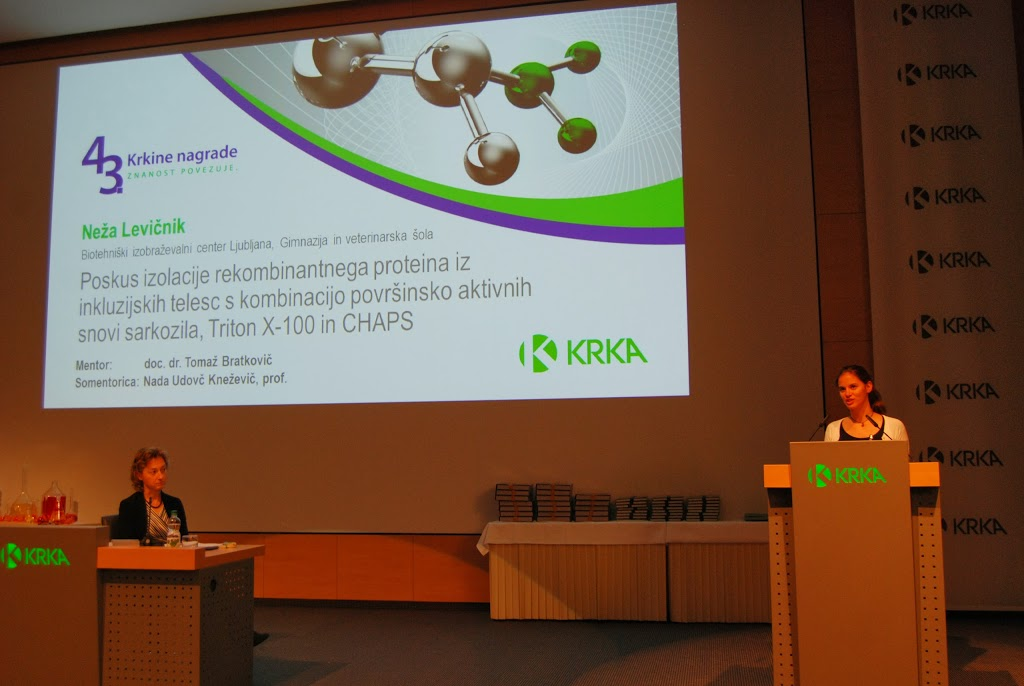 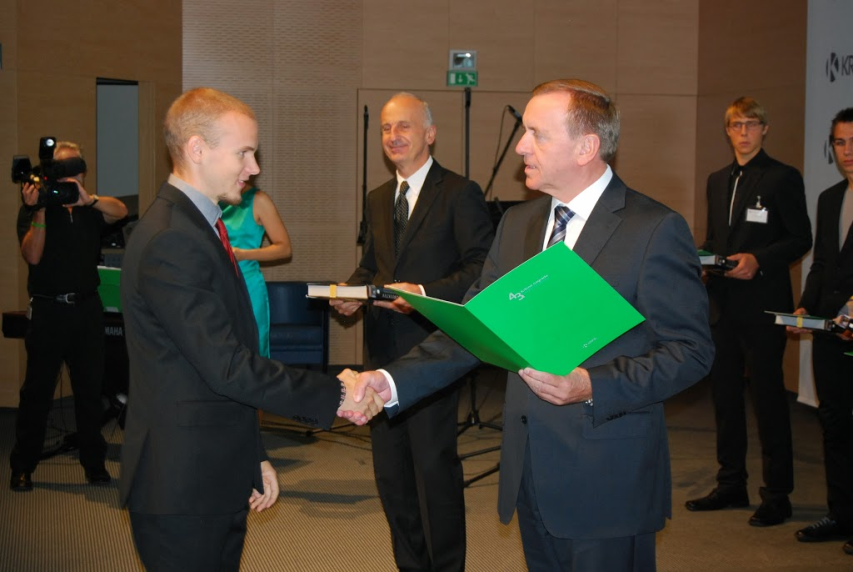 Izolacija DNA
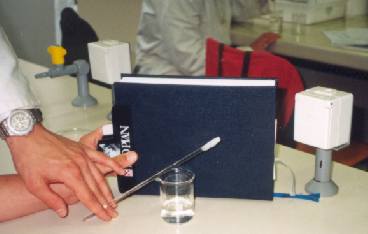 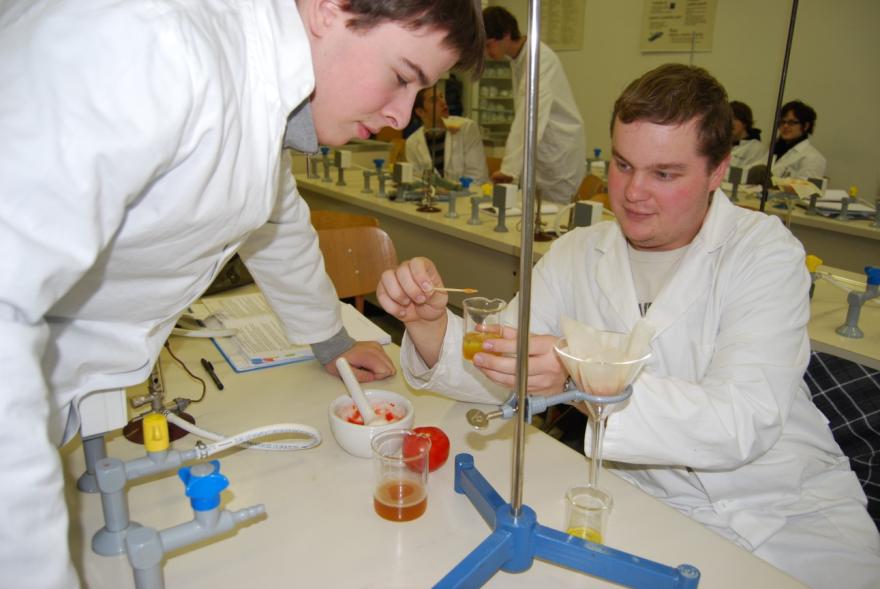 navita DNA
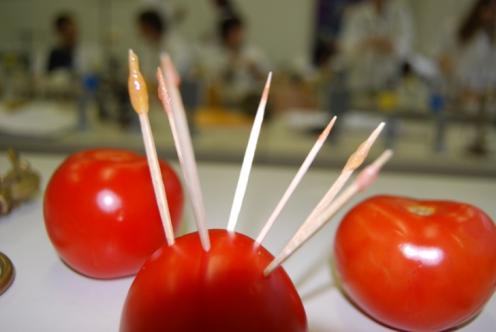 DNA “Fingerprinting”
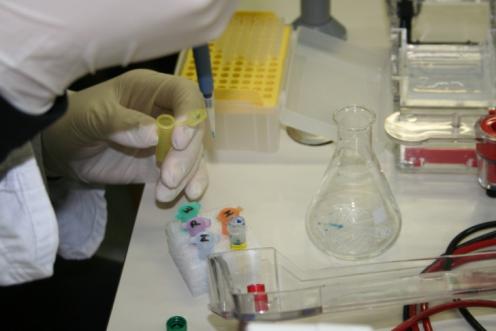 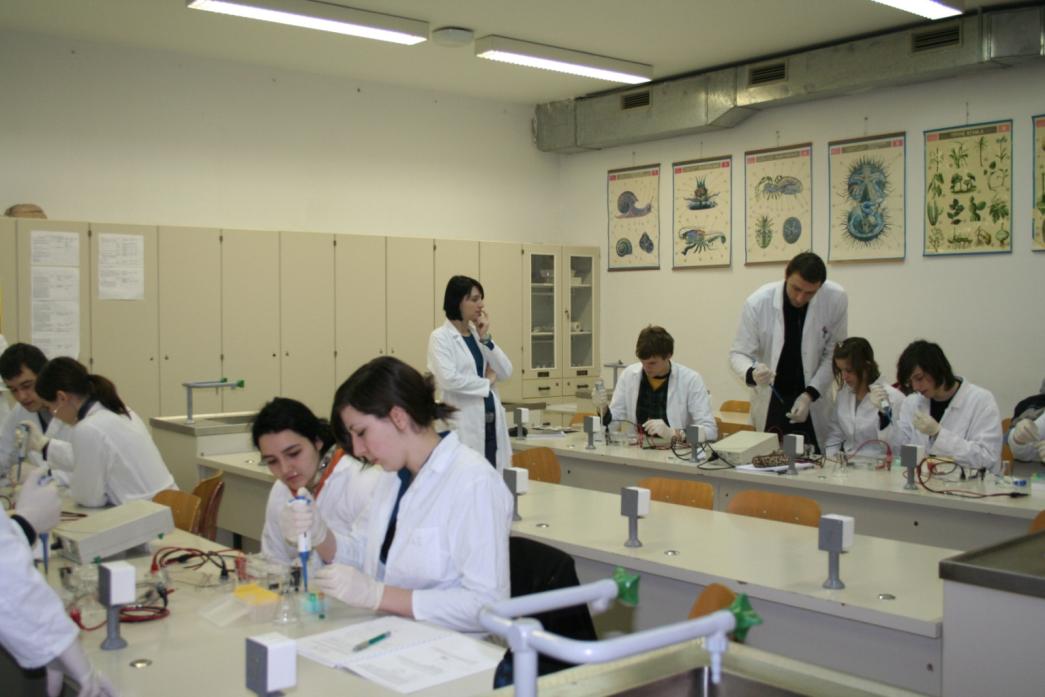 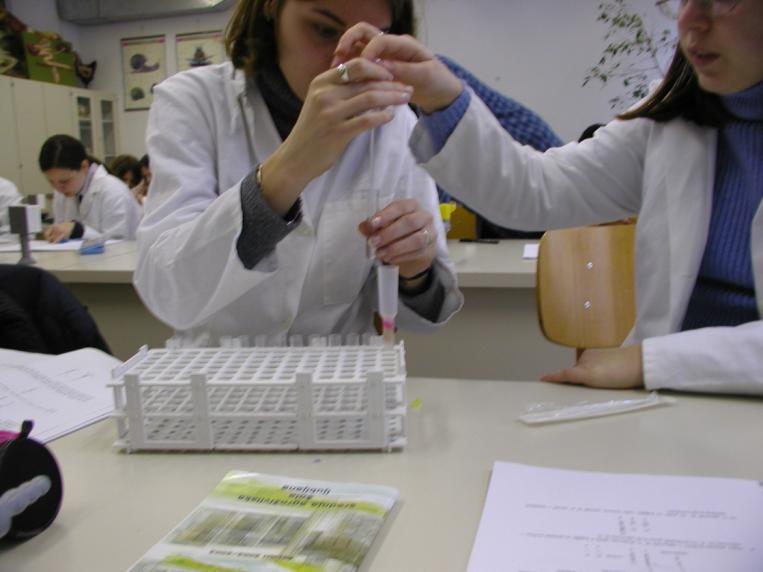 Gelska kromatografija
ločevanje hemoglobina in vitamina B12
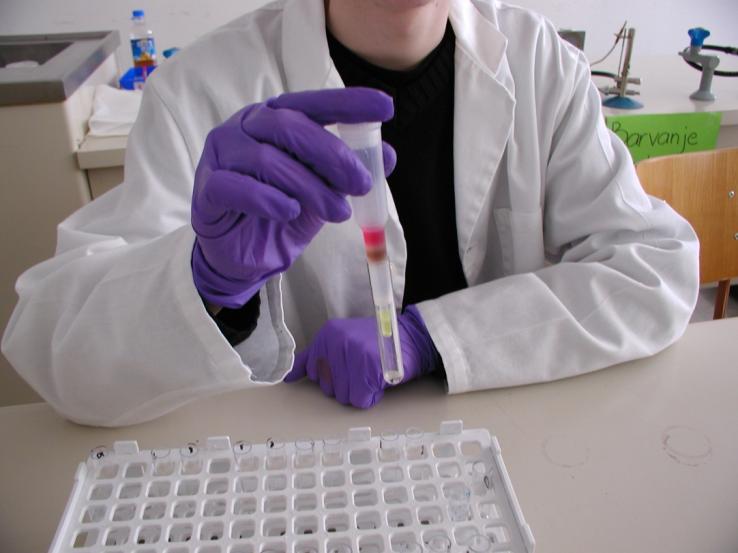 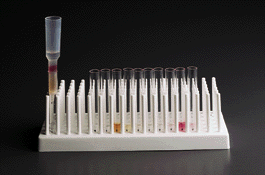 Skrivnosti tropskega deževnega gozda
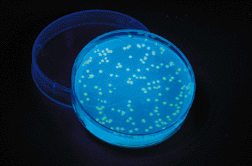 Bioluminiscentna meduza - Aequorea victoria
Prenos GFP gena v bakterijo
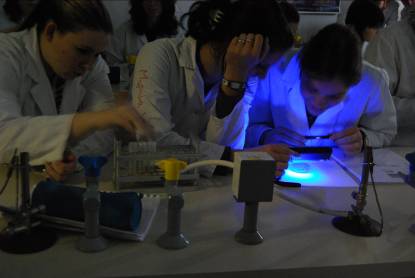 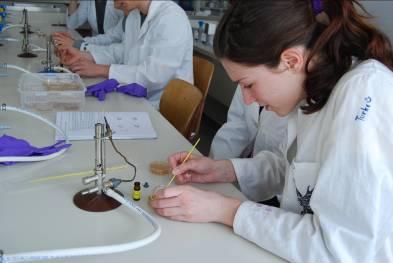 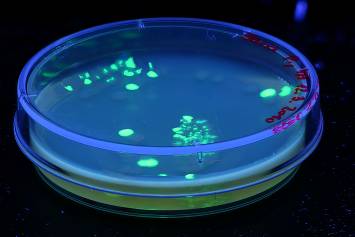 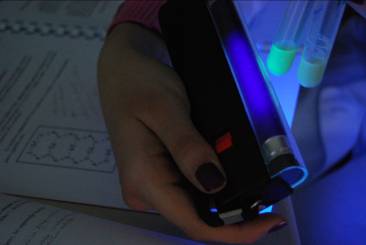 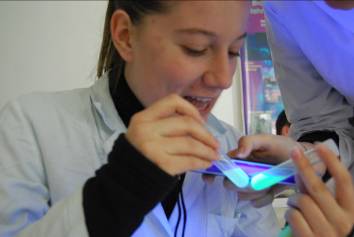 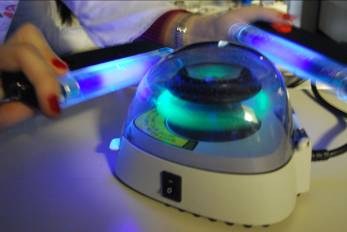 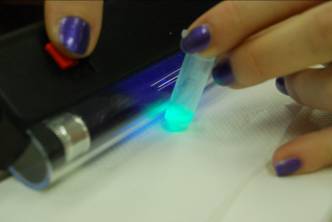 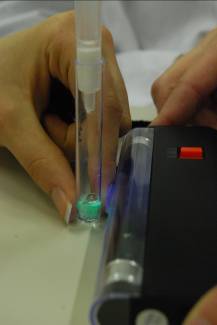 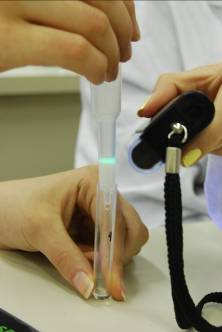 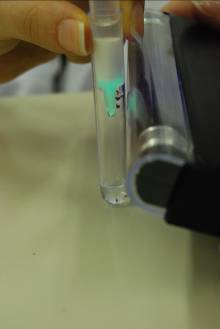 Produkt “zdravilo”
Laboratorijske vaje
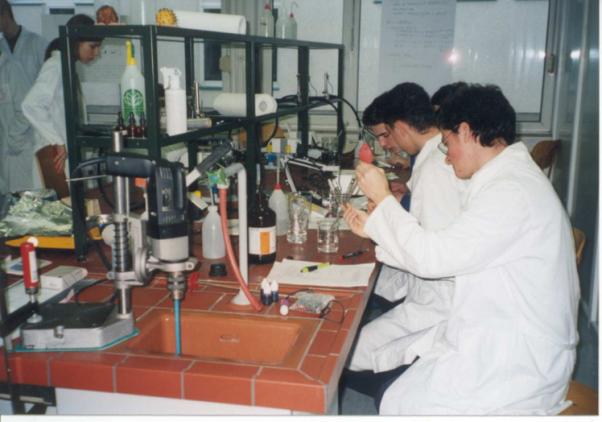 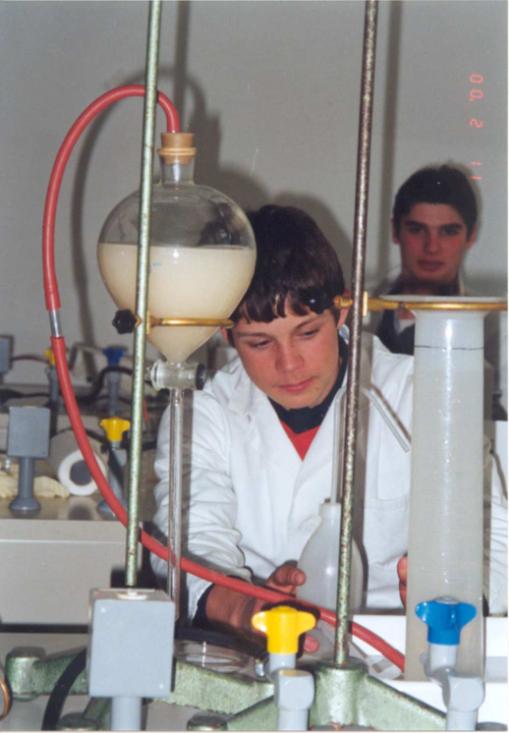 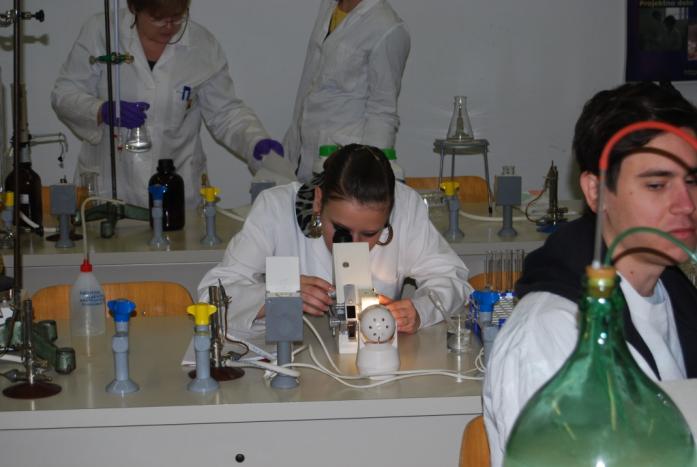 Mikrobiologija
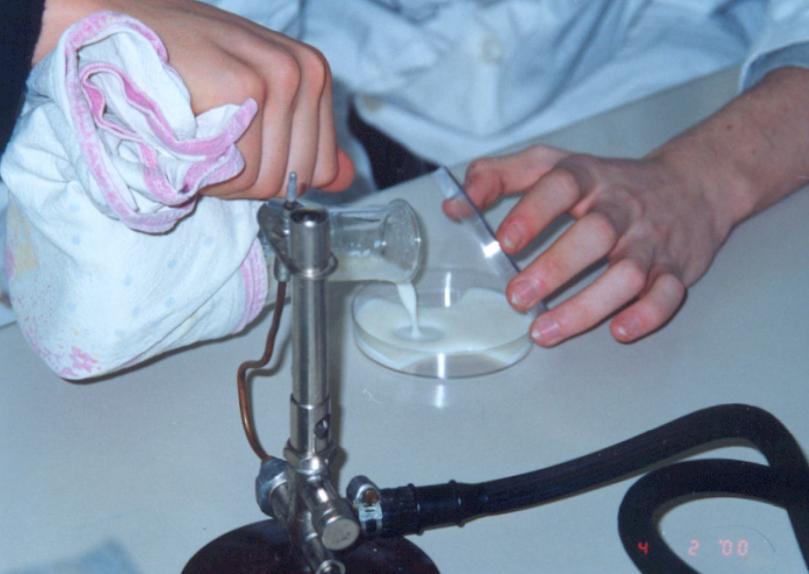 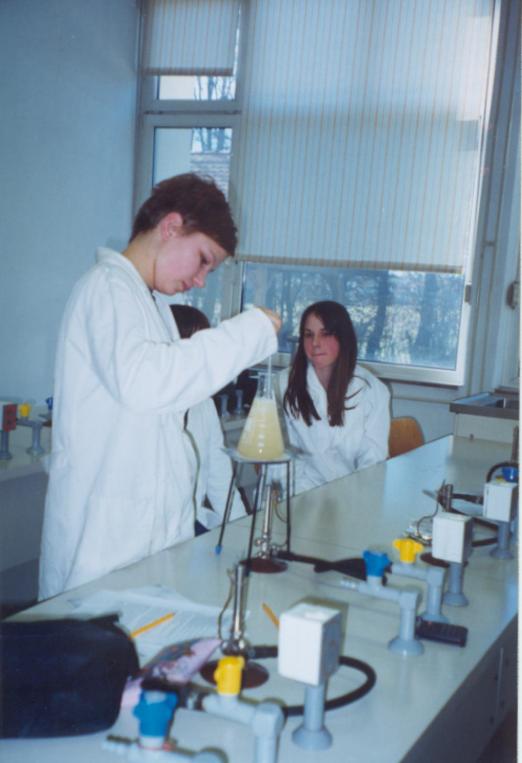 priprava in razlivanje gojišča
Mikrobiologija
nacepljanje
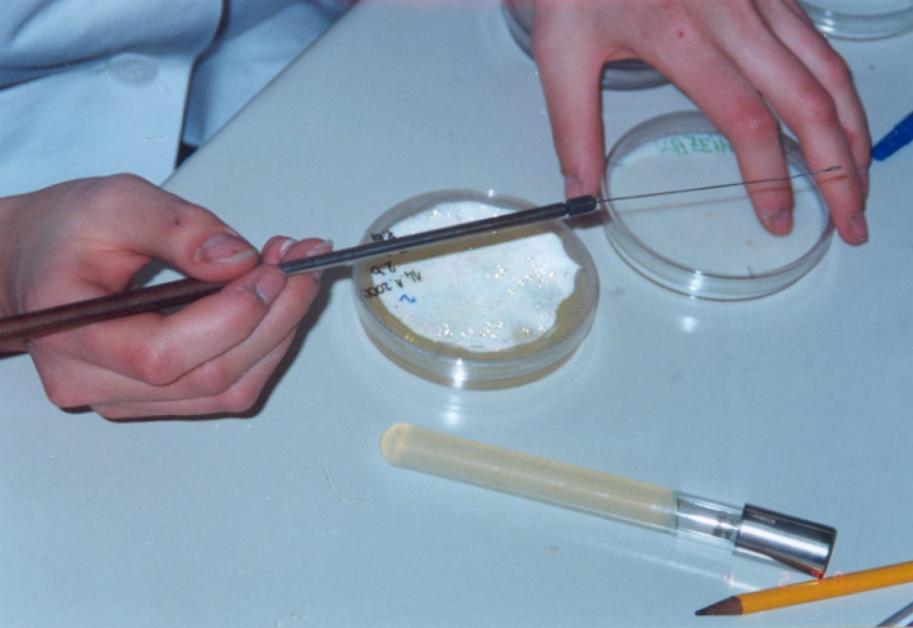 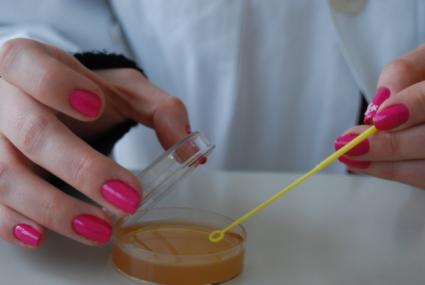 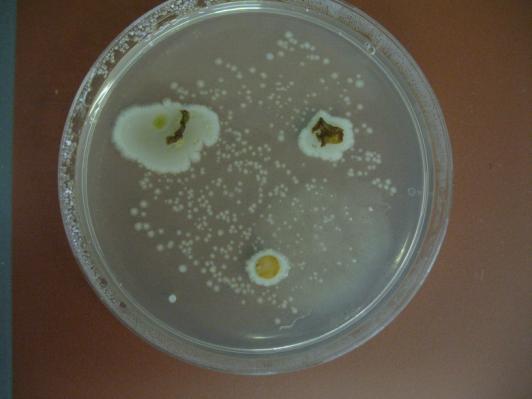 Kam po končani šoli?
Biotehniška fakulteta (biotehnologija, agronomija, biologija, mikrobiologija, zootehnika, živilstvo, gozdarstvo, lesarstvo)
Veterina
Farmacija
Kemija in kemijska tehnologija
Biokemija
Medicina
Pedagoška fakulteta
druge fakultete
Kako živimo na naši šoli?
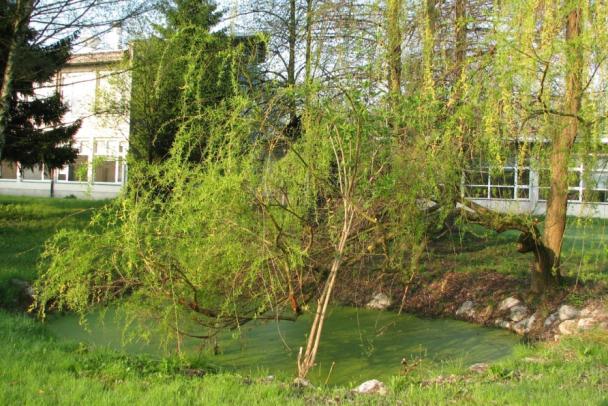 Čeprav sredi Ljubljane, smo zunaj mestnega vrveža obkroženi z veliko zelenja
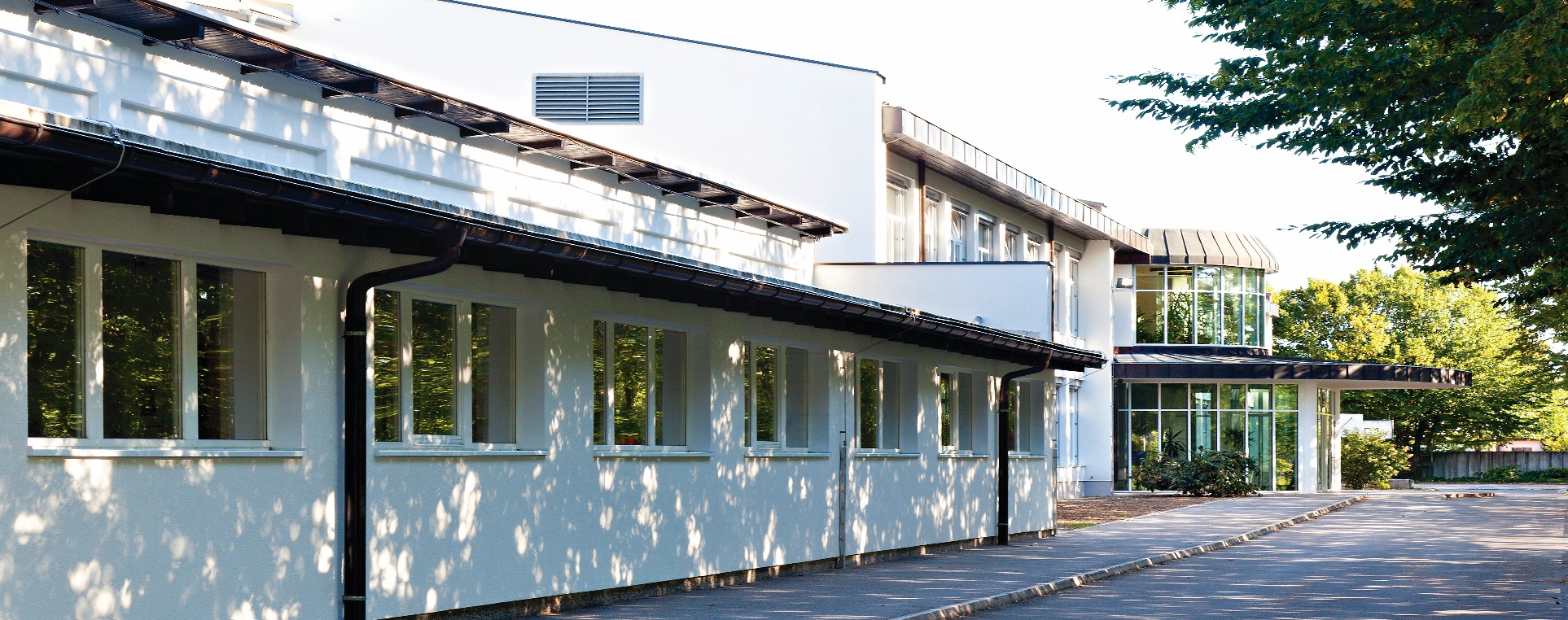 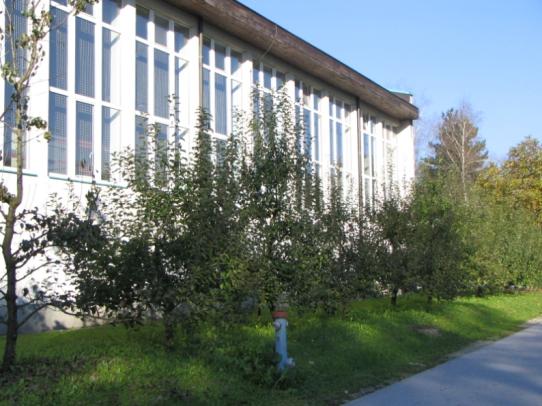 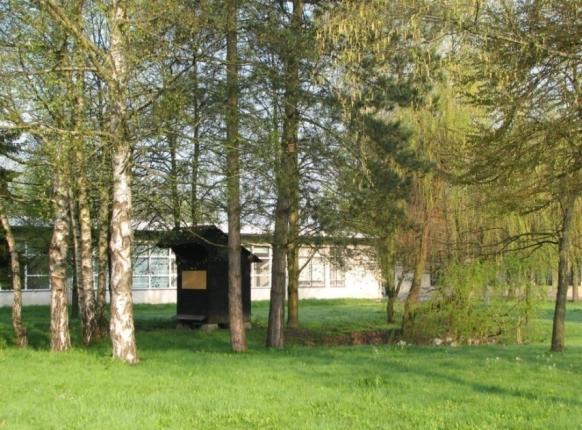 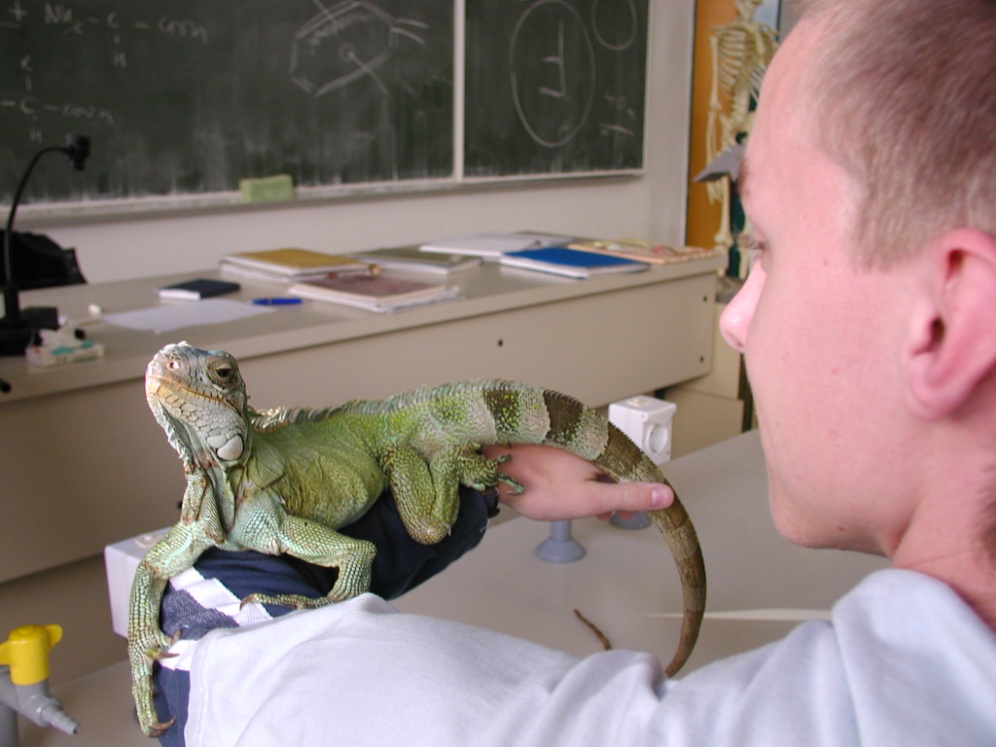 Vivaristični krožek
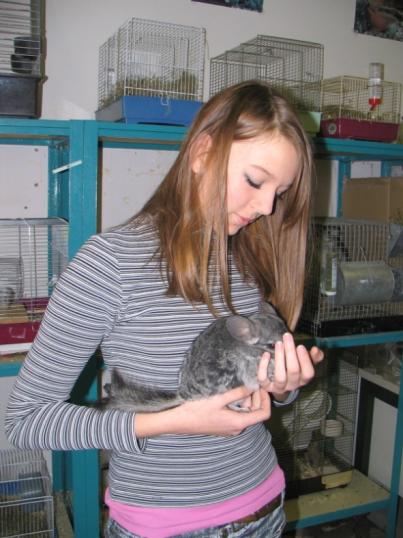 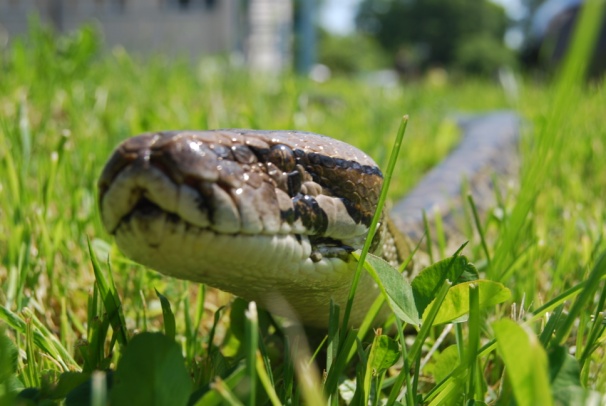 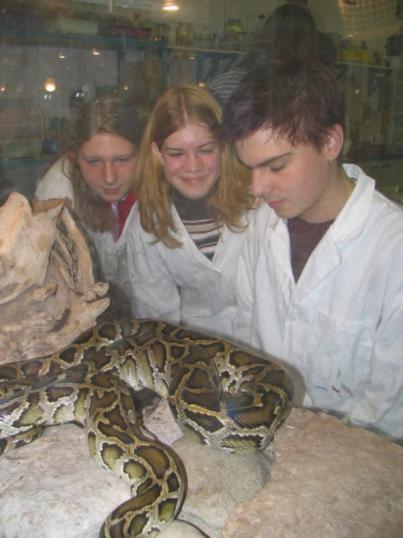 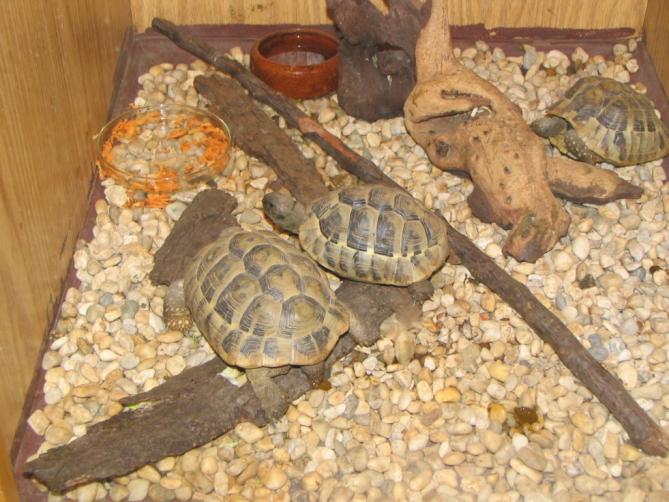 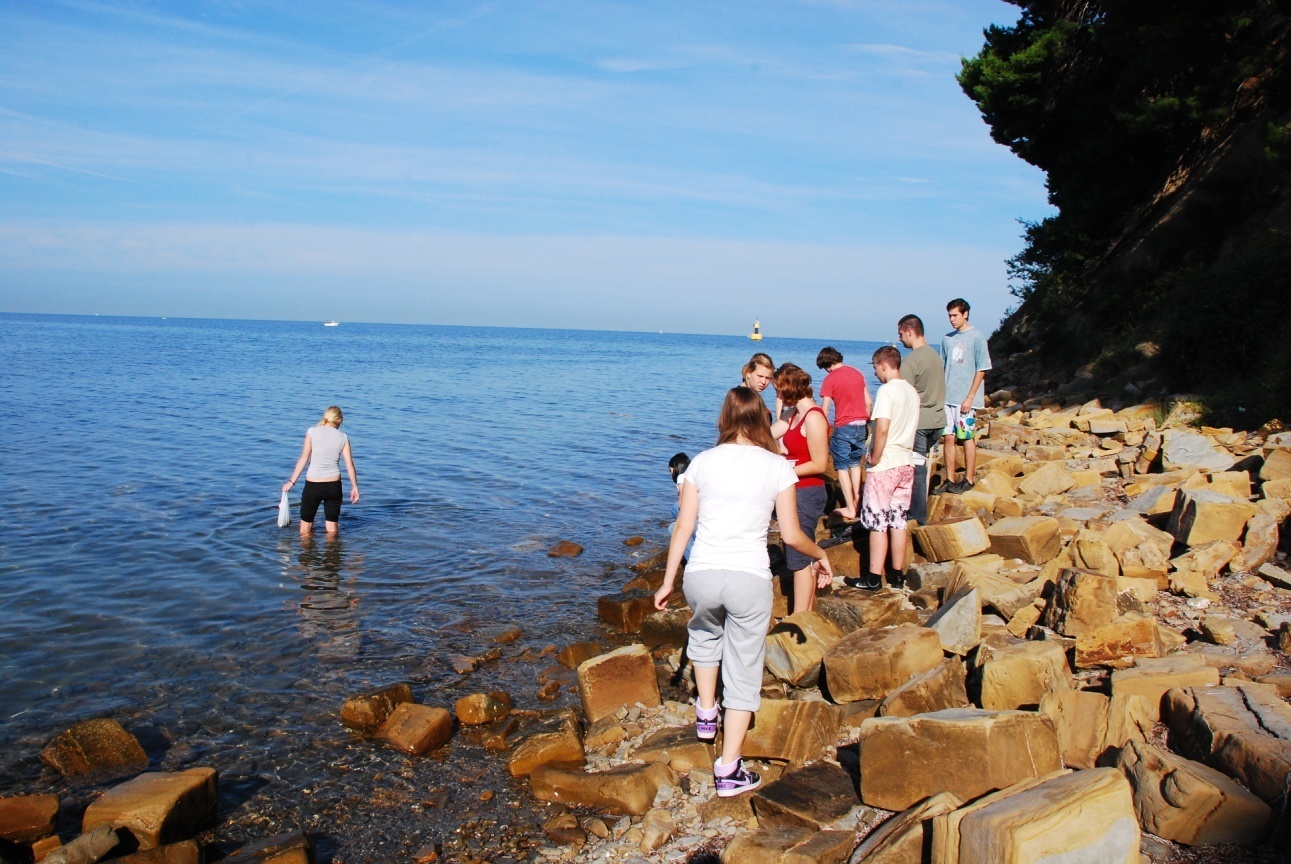 Biološki tabor
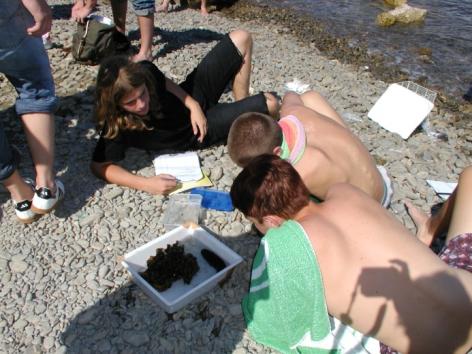 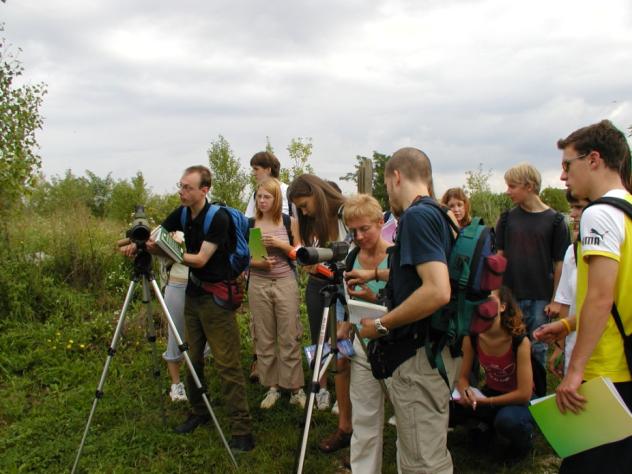 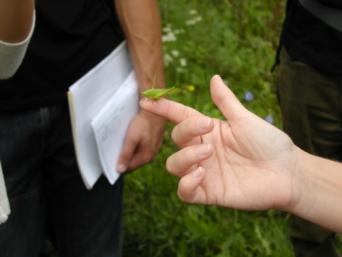 Razredni tabori
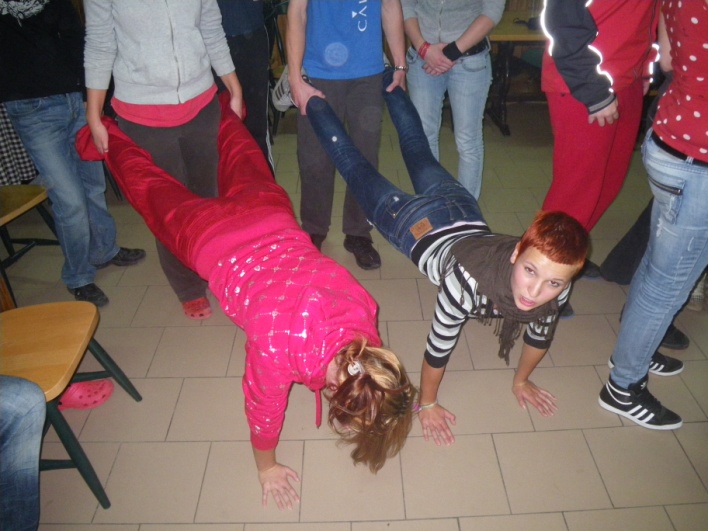 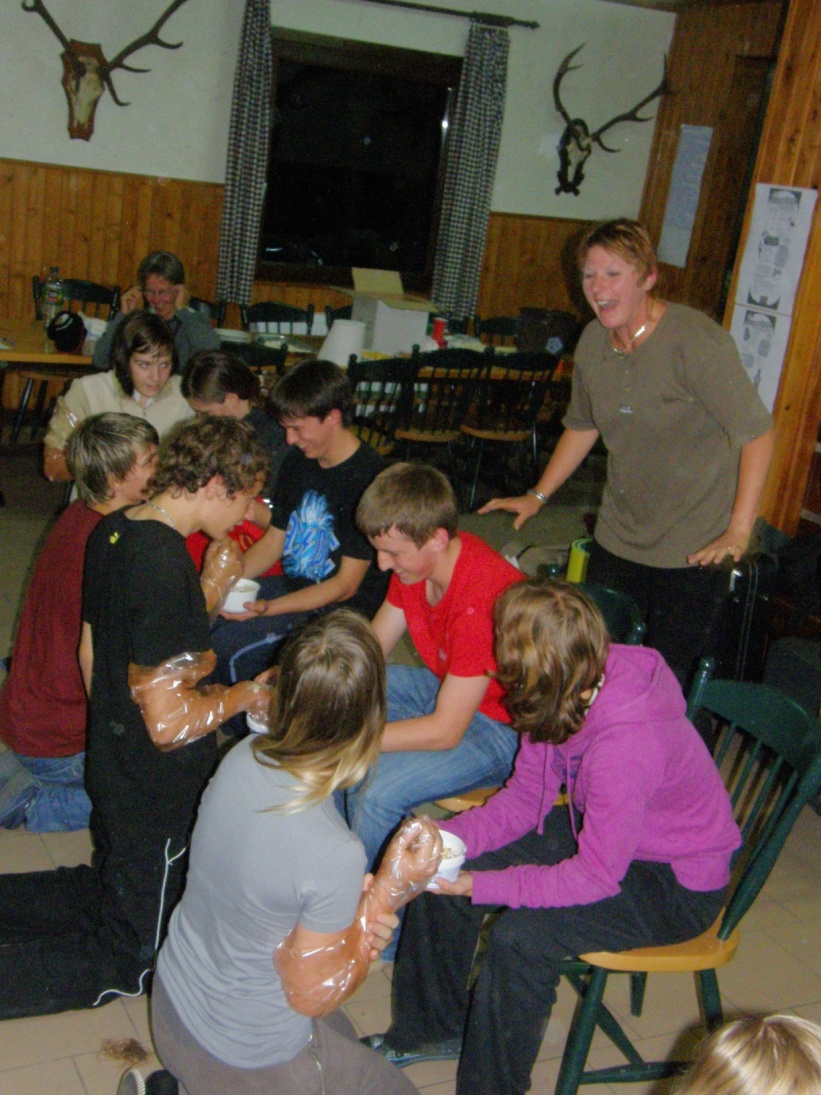 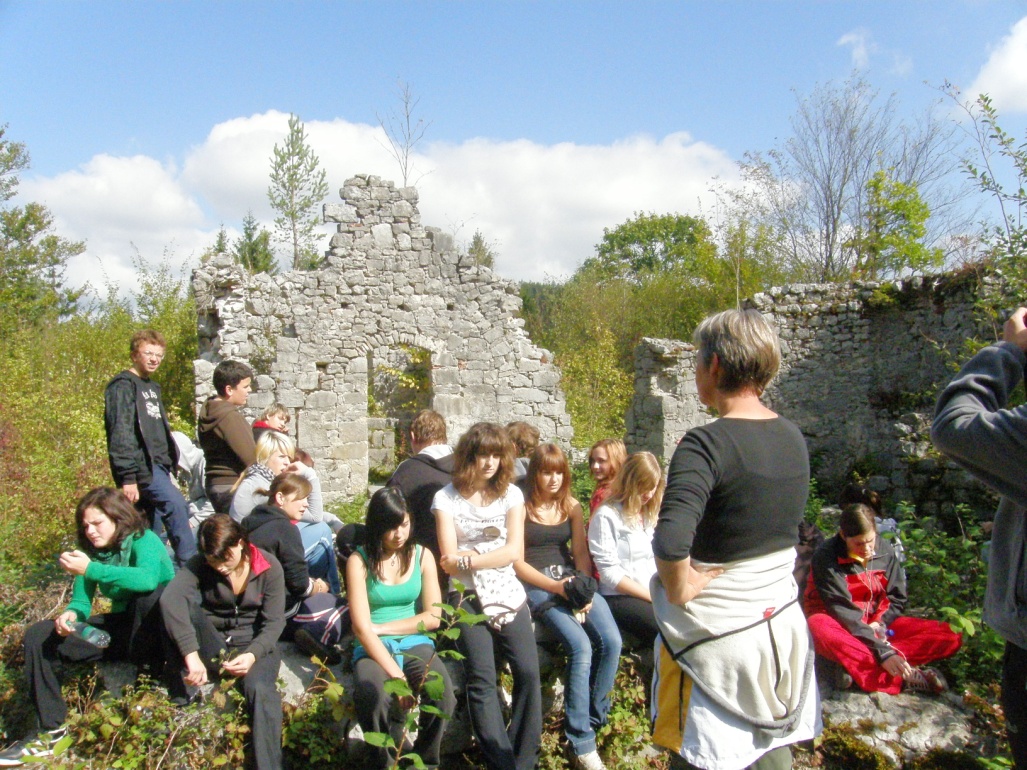 Družinski dan s hišnimi ljubljenci
'Za dobrobit in zdravje naših živali'
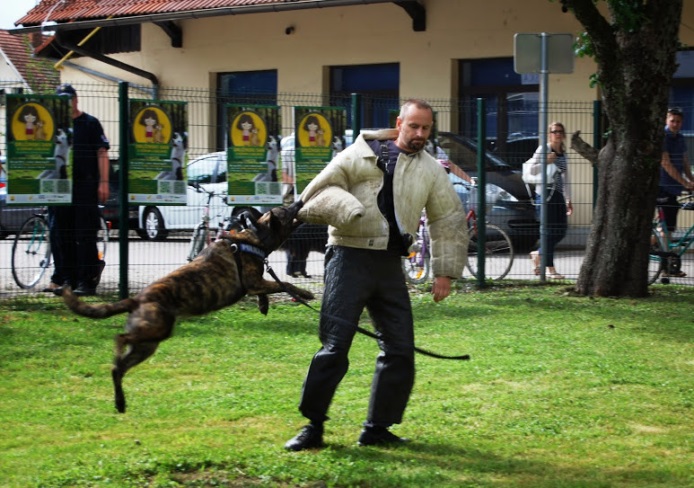 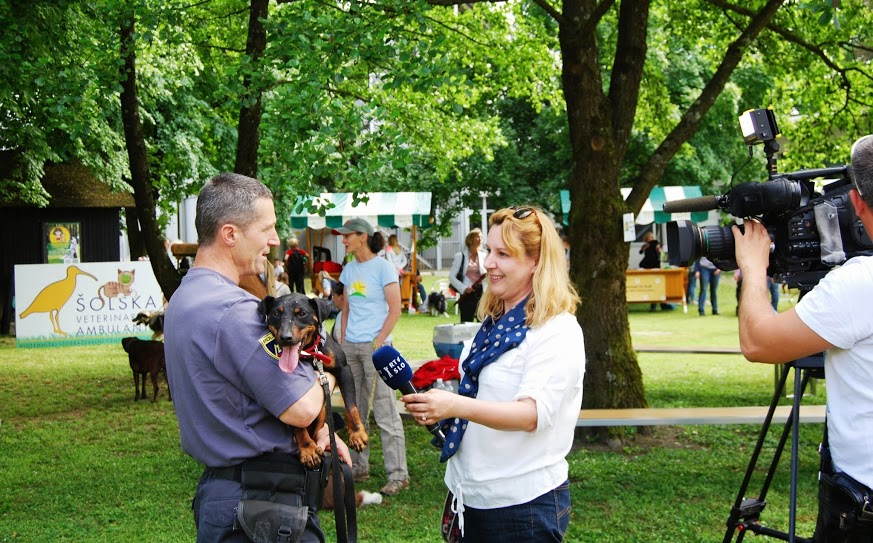 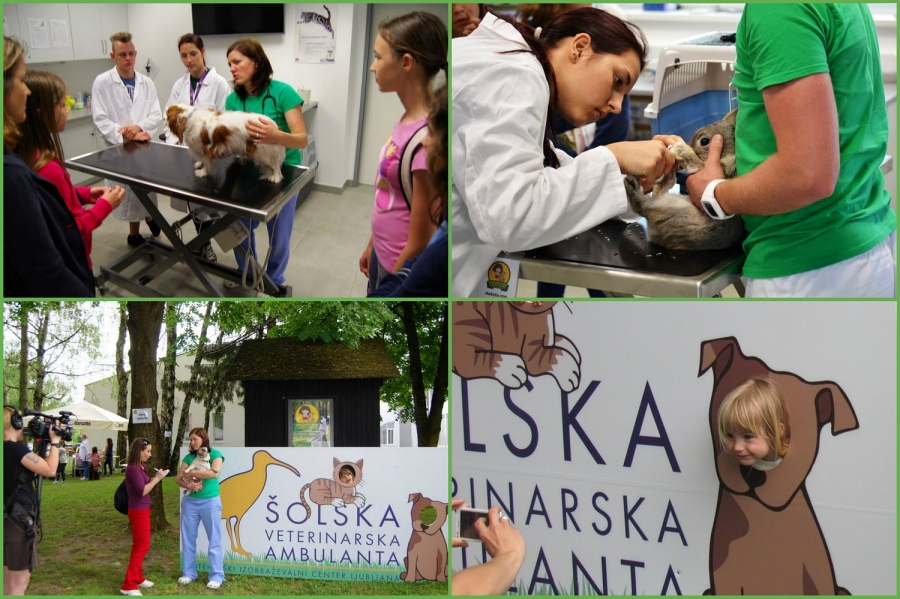 Tretja ura športne vzgoje
Izbirni športi
Jahanje
Smučanje
Planinarjenje
Pohodništvo
Kolesarjenje 
Fitnes, drsanje, žongliranje...
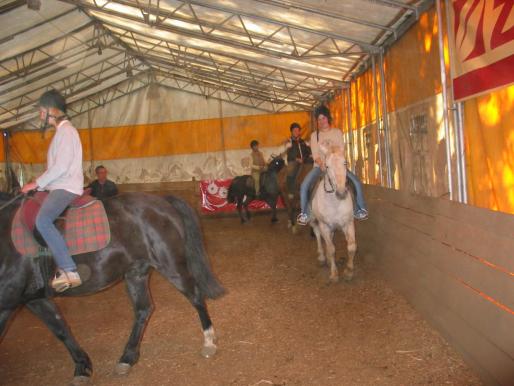 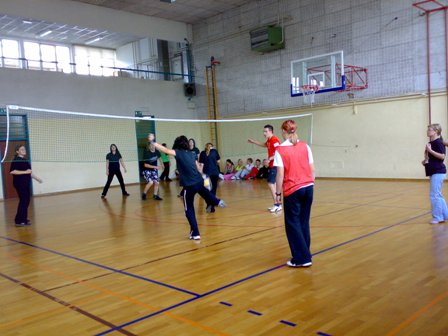 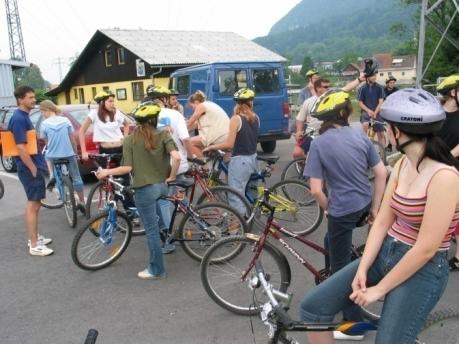 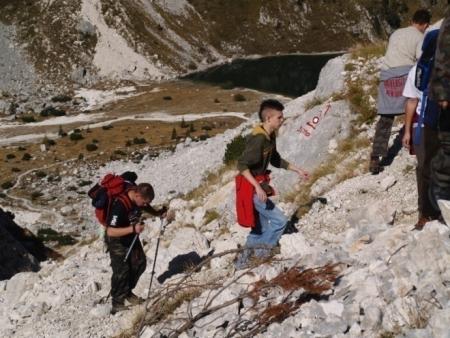 Zdrava šola
Mediacija kot način reševanja sporov
Medvrstniško učenje
Skupna rekreacija dijakov in profesorjev
Razstave fotografij, slik in izdelkov dijakov in profesorjev
Pustovanje 
Krst „fazanov“ in novih učiteljev
Fotografski natečaj
Prostovoljstvo
Krožki (šahovski, dramski, fotografski, vivaristični, bralni)
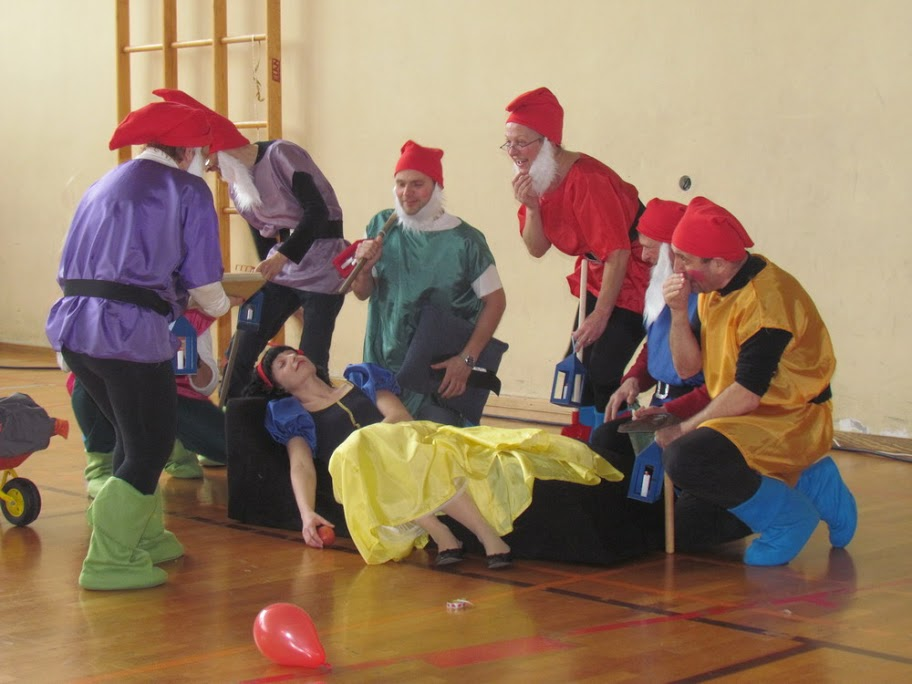 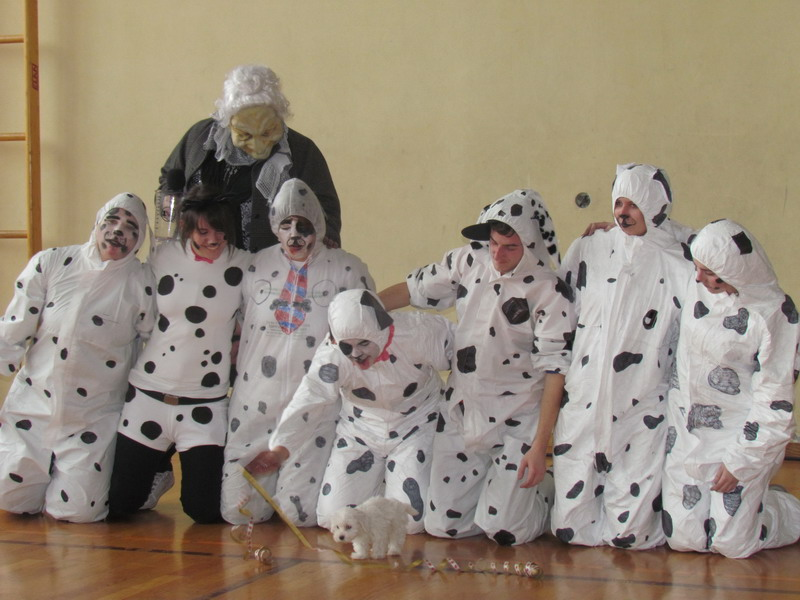 fazaniranje
Delovna praksa na Cipru in v Italiji – evropski program Leonardo da Vinci, in na Kosovu – Worldwide Veterinary Servis
Projekt Barje
Naravoslovne aktivnosti (bioexo, mini vivaristični tabor)
Medpredmetno povezovanje (razvijanje strokovne pismenosti, uporaba IKT pri laboratorijskih vajah, …)
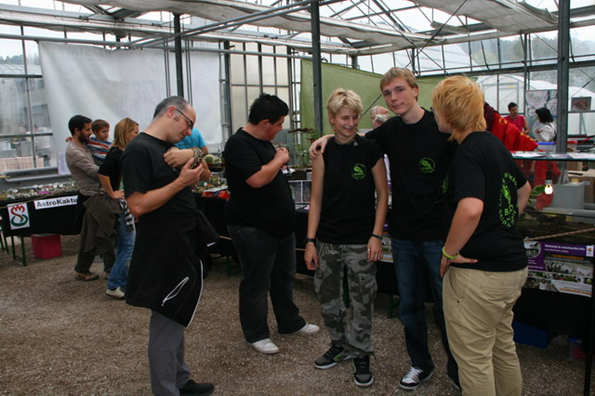 Hvala za pozornost in lep dan.